SANDILE PAKAMILE
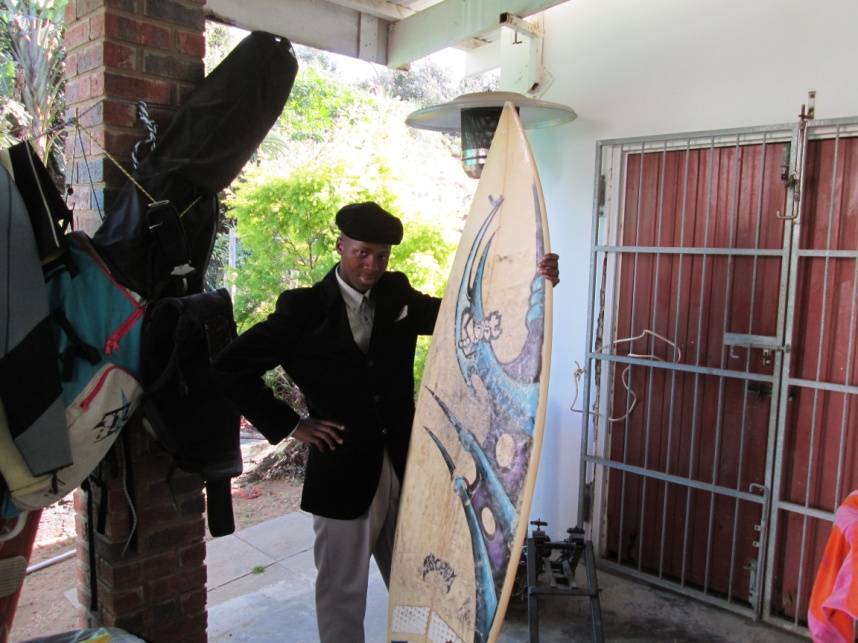 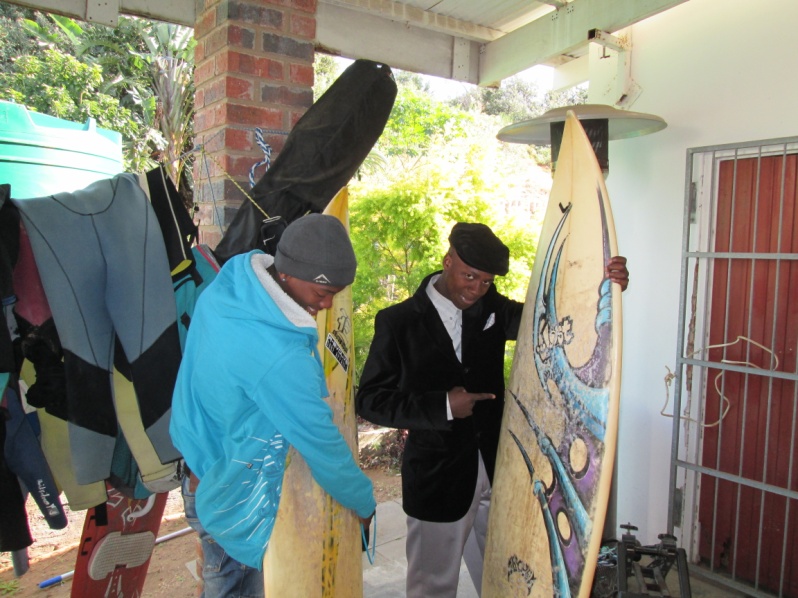 [Speaker Notes: I live in Cintsa East 
And am 18 years-old.
I am a Surfer]
I WANT TO BE A  SURFER
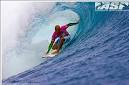 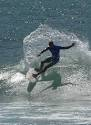 MY LOVE FOR SURFING
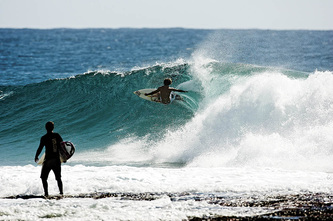 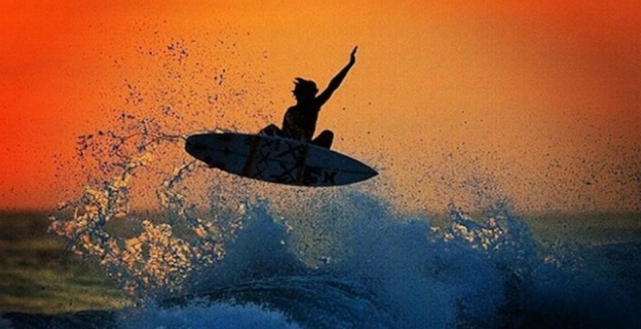 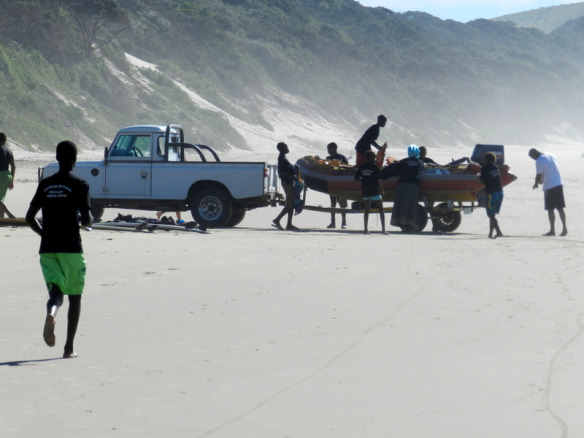 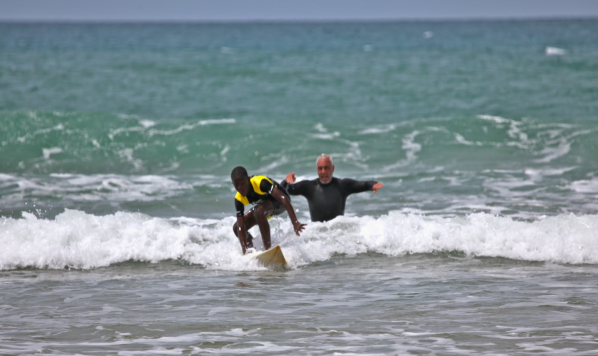 SALARYS
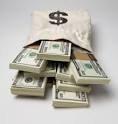 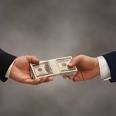 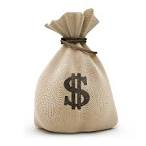 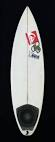 MY BEST BOARD ON A CONTEST
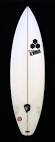 THE WAY I GET SPONSOR’S
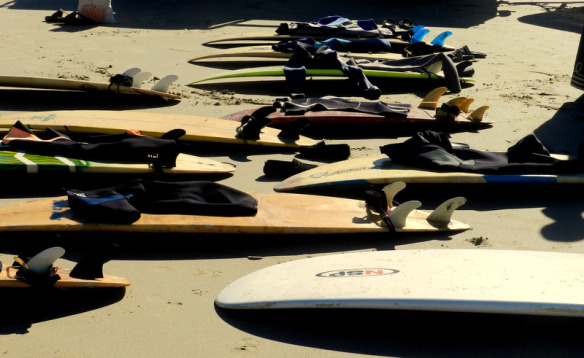 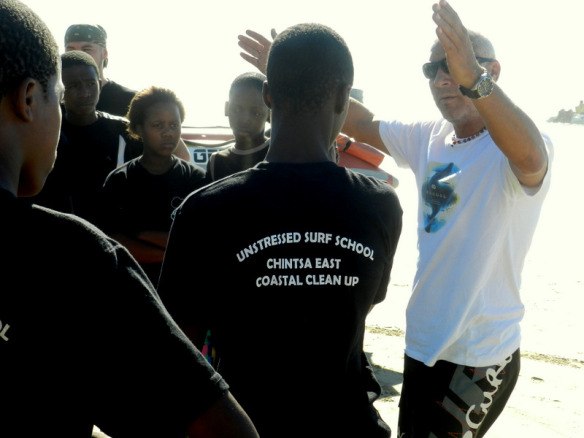 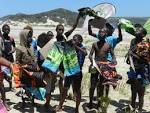 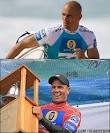 MY ROLE MODEL
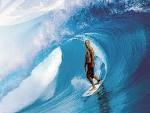 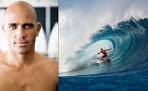 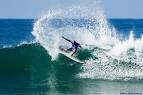 [Speaker Notes: I want to be like Kelly Slater cause he is a hero on surfing]
OTHER THING I WANT TO be
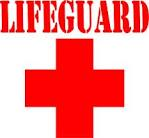 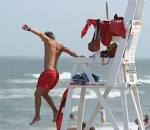 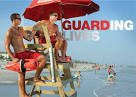 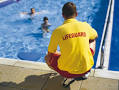 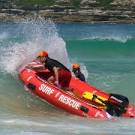